Sierra Leone NPHA: CHAMPS
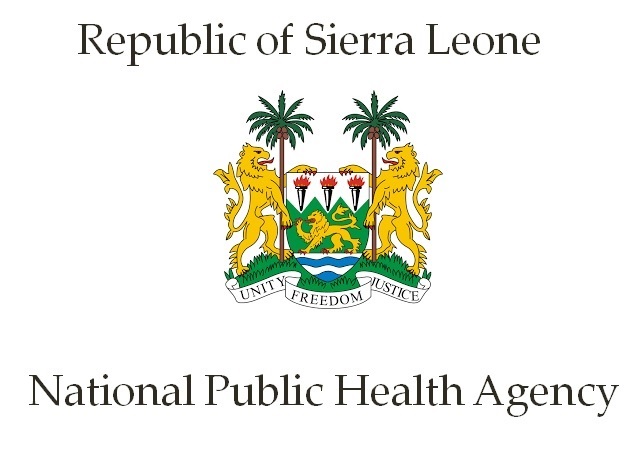 Reverend Dr T.T. Samba
October 24, 2017
[Speaker Notes: Thank you for joining me today and thank you for your interest in the Sierra Leone National Public Health Agency (NPHA).
Planning for the SL NPHA has been underway since 2014.
We have been making progress with the development of the NPHA and I want to share that with you now.]
Presentation Outline
CHAMPS Journey
CHAMPS Site
Activities to Date
Data-to-Action
Prospects for Integration of CHAMPS Data
Sierra Leone NPHA: Vision and Mission
Presentation Outline
Vision
A Healthy Sierra Leone through evidence based leadership in Public Health.


Mission
To secure the health of Sierra Leone, as the trusted source of Public Health information, guidance, and leadership.
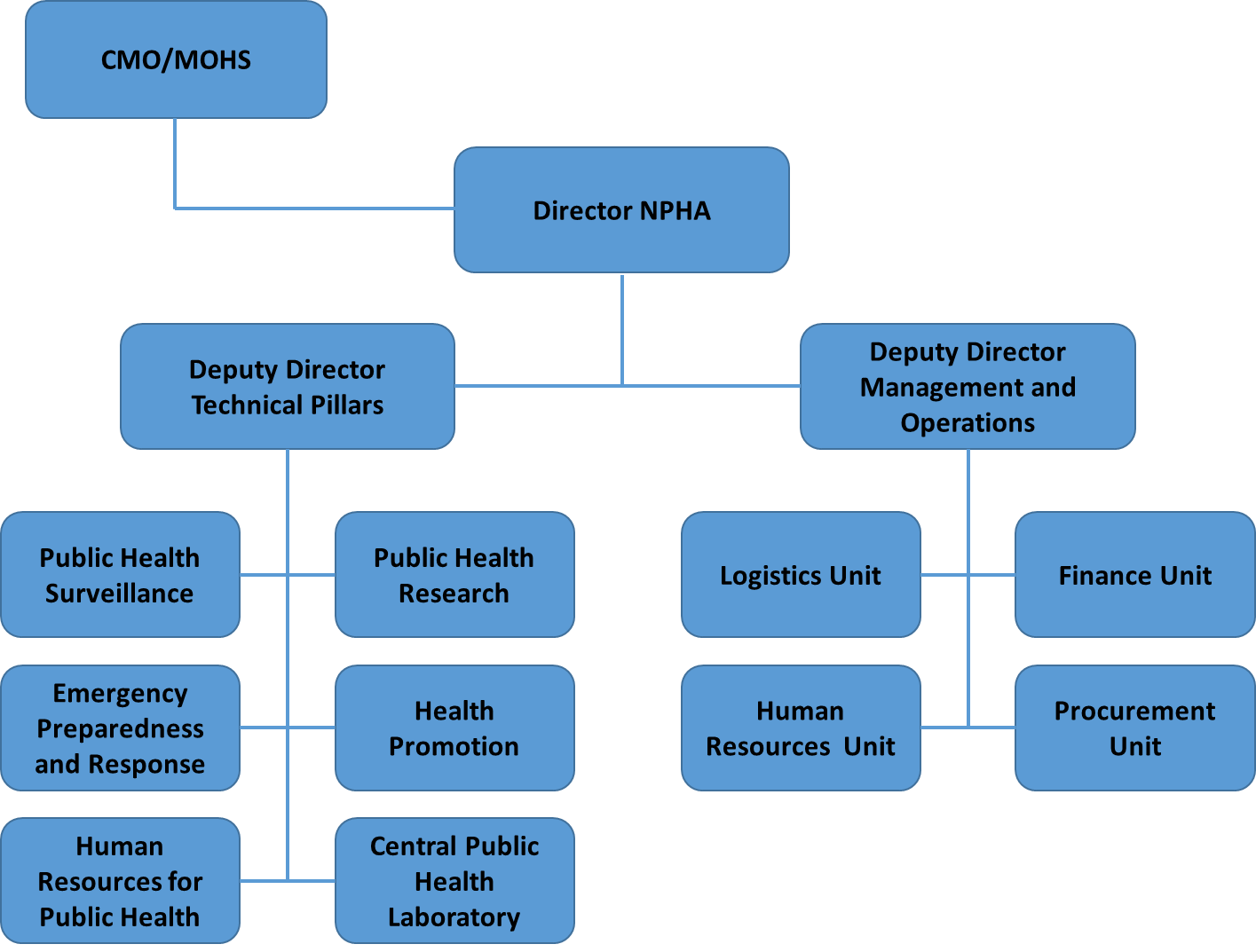 CHAMPS Journey: From Assessment, to DeCoDe, to Action
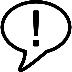 Data to 
Action
Help inform a range of policies and public health actions to reduce child mortality
DeCoDe 
Panel
Review all findings and assign cause of death
Local & Central Histopath Analysis
Microbiology, Real-Time PCR Analysis
Analyze tissues to understand pathogens associated with cellular changes; compare central and site findings
Clinical Data Verbal Autopsy
Identify pathogens in specimens that may have caused death
Gather other information around terminal state to improve context for DeCoDe panel
Specimen Collection
Collect tissue and non-tissue specimens for further laboratory analysis
Mortality and Pregnancy Surveillance
Social Behavioral Science
Identify deaths for MITS and collection of additional data
Understand acceptability of proposed processes
[Speaker Notes: Assigning a cause of death involves a series of steps to collect, analyze and interpret relevant data 

The primary objective of CHAMPS is to track the causes of childhood mortality. This will be a steep journey to ascertain the cause of death  in each of our surveillance sites.  Here is a simplified overview of the processes that CHAMPS encompasses.

First As mentioned a unique aspect of this surveillance program is to use postmortem collection of specimens for further diagnostic testing.
As you can imagine because of the sensitivity of this subject and CHAMPS procedures the starting step and foundation for this whole process is the community assessment and engagement which is a function of our SBS team]
CHAMPS Site : Bombali Shebora Chiefdom
Presentation Outline
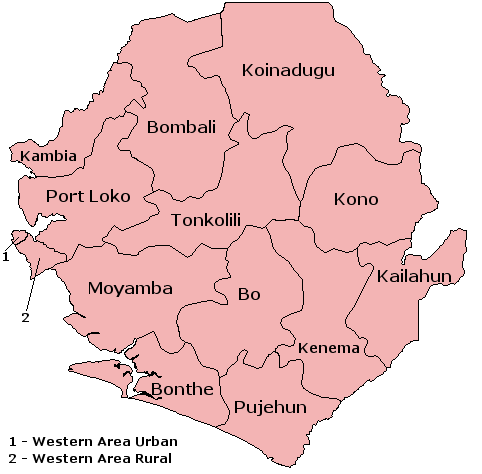 Basic demographic and health parameters
Population 161,383: including Makeni city (population 125,970)
20,000 under-five children
5,500 live births annually
Under-five mortality rate 120 per 1,000 live births
670 under-5 deaths per year
150 stillbirths per year

Nationally: about 70% of under-five deaths are due to communicable diseases, neonatal sepsis and other neonatal infections
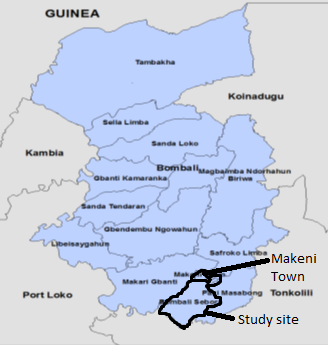 CHAMPS: Work to October 2017
Presentation Outline
[Speaker Notes: SBS= Social Behavioural Science]
CHAMPS: Data to Action
Presentation Outline
Local:
Community engagement sessions and empowerment for strategies to reduce causes of stillbirth and U5 child mortality
Guide prevention & response efforts at participating health facilities
Contribute to weekly epidemiological bulletin for Bombali district
Guide mortality prevention committee reviews – can build on Maternal Death Review Committee experience with stillbirth and U5mortality

National:
MoHS website data hosting (health.gov.sl)
NPHA to act as a repository
Contribute to MCH health policy and strategy
Leverage donor support to measure MCH intervention impact
Solidify further evidence on causes of Childhood deaths in Sierra Leone
Prospects for Integration of CHAMPS Data into NPHA
Presentation Outline
NPHA is designed to have a credible data repository
This data is to be used for a variety of useful courses such as decision  making, programming, policy formulation, resource mobilisation, disease prevention and control and mortality reduction
CHAMPS will generate data that is relevant to the overall goal of the NPHA
There are very good opportunities for integrating CHAMPS data into the NPHA repository
Presentation Outline
Thank You